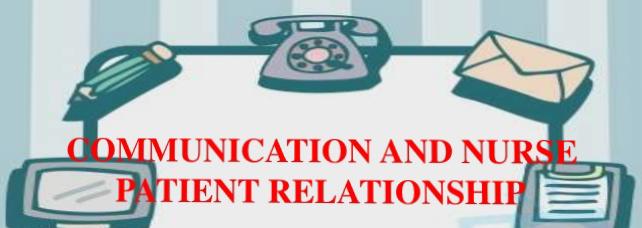 Hemin Johnson
BGI
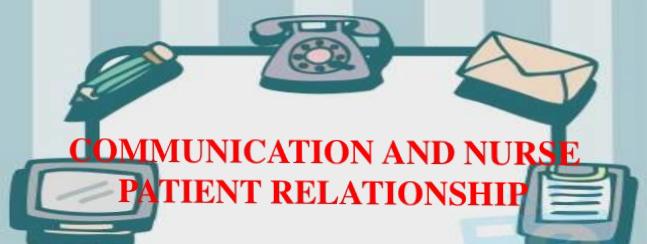 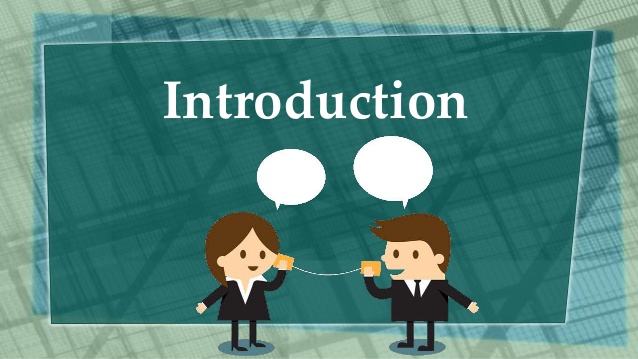 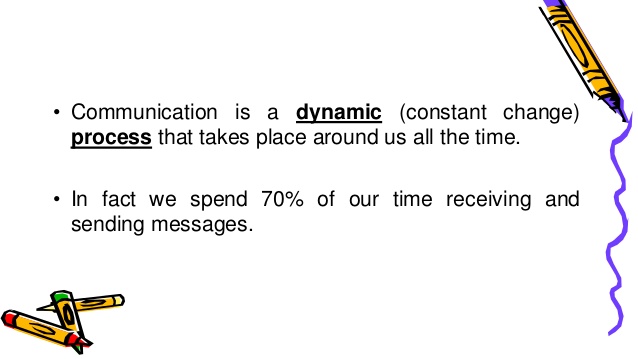 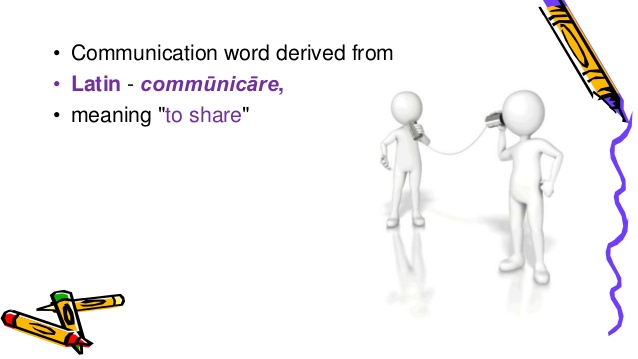 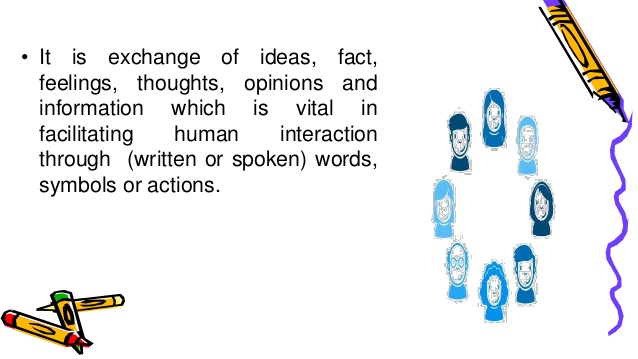 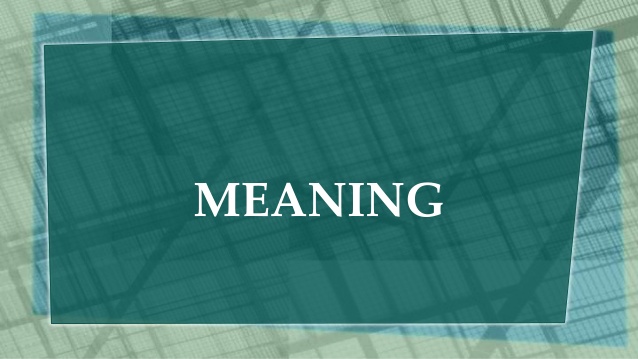 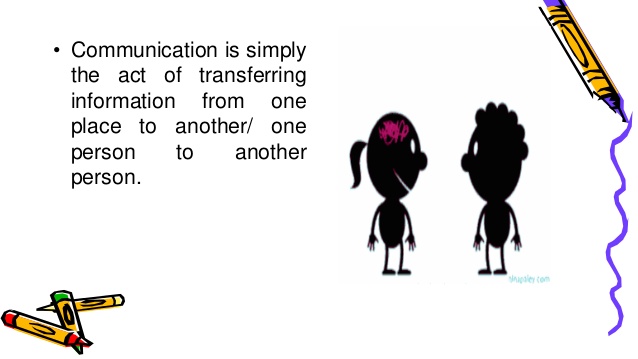 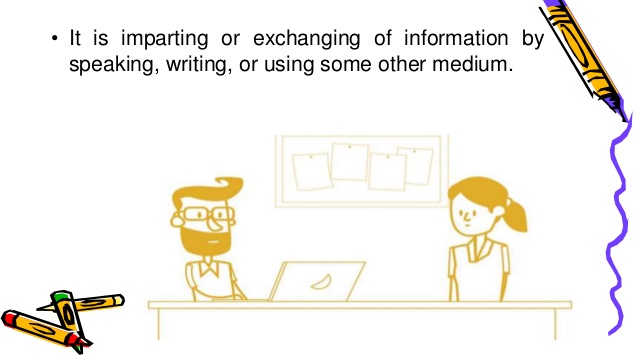 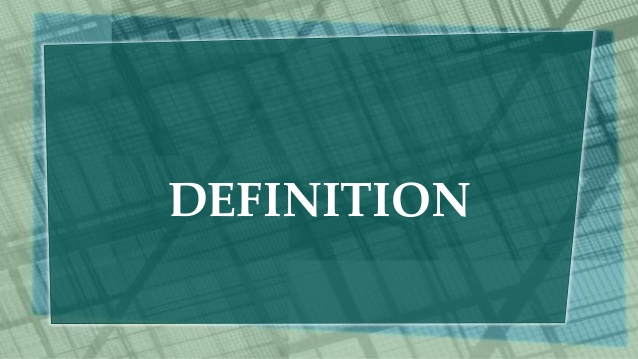 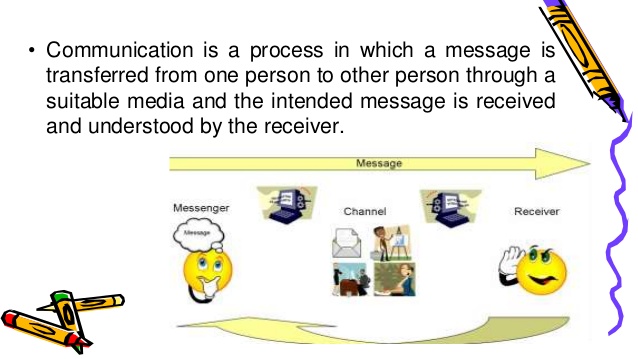 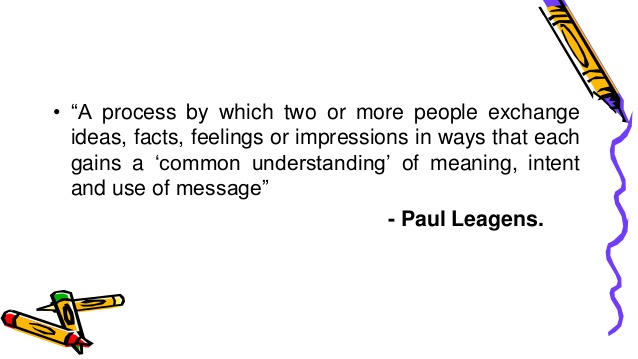 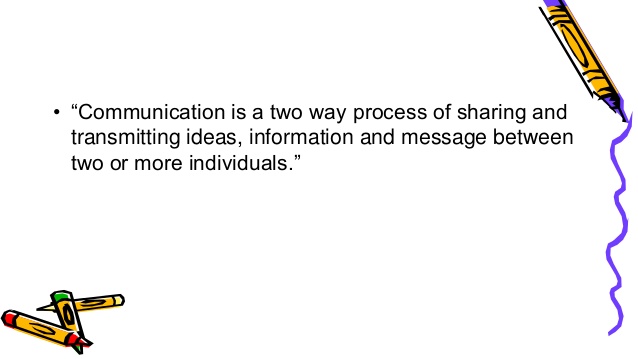 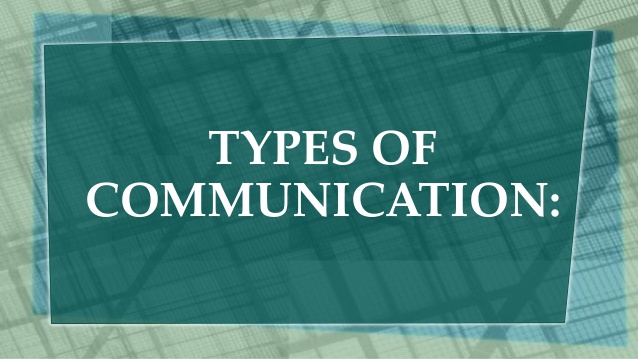 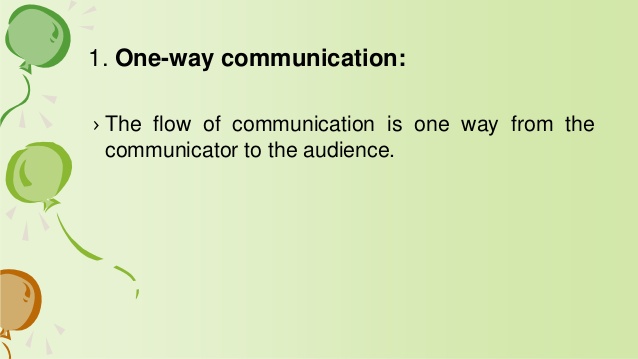 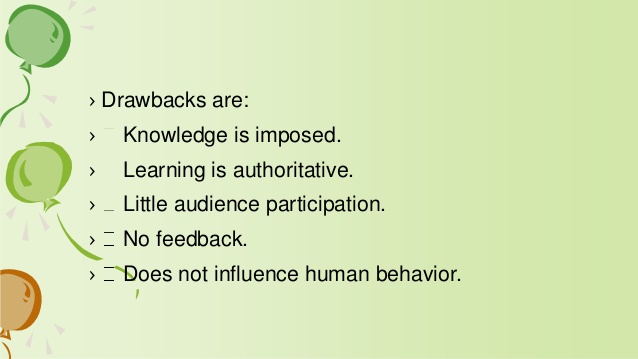 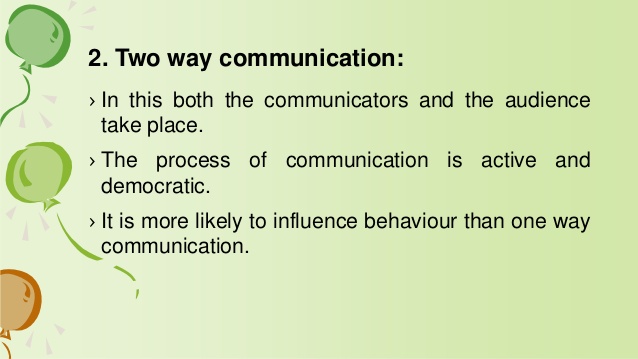 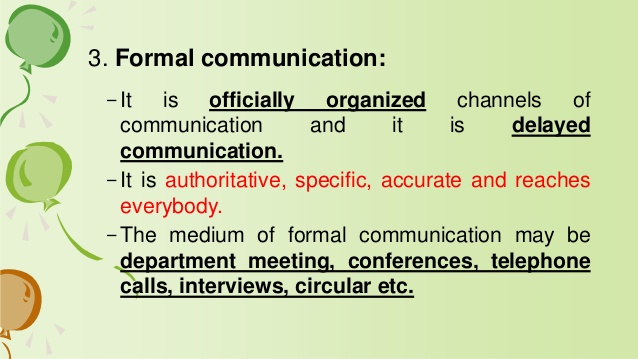 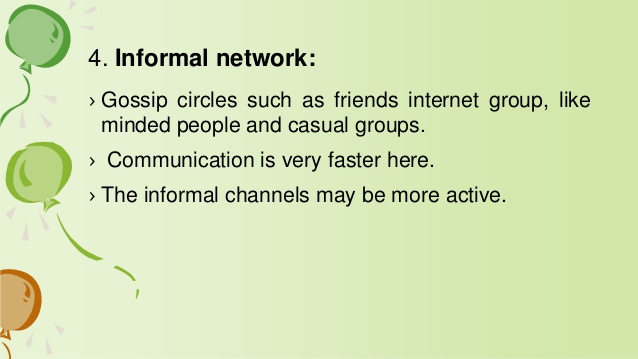 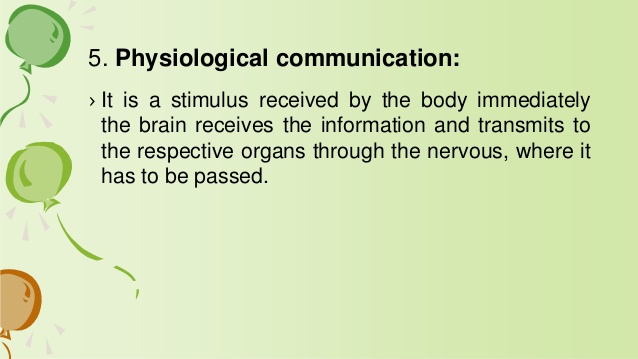 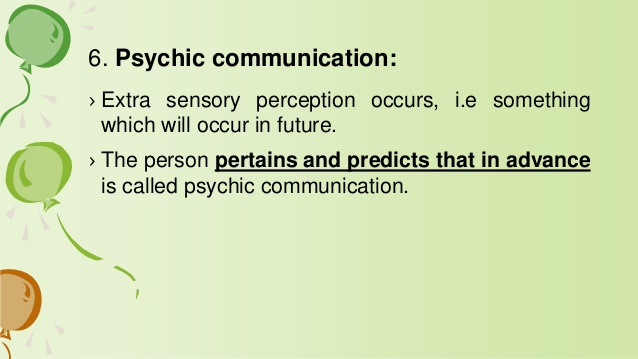 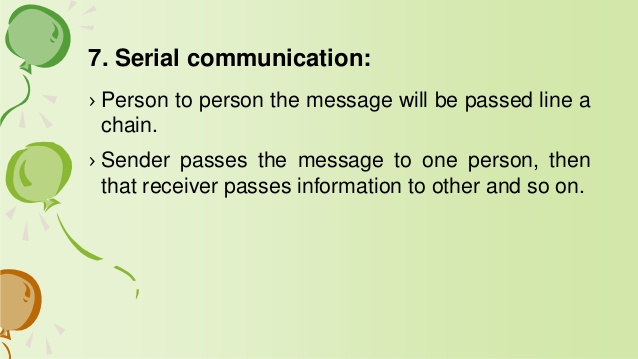 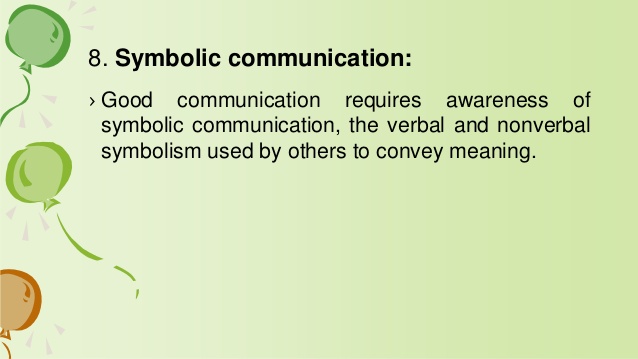 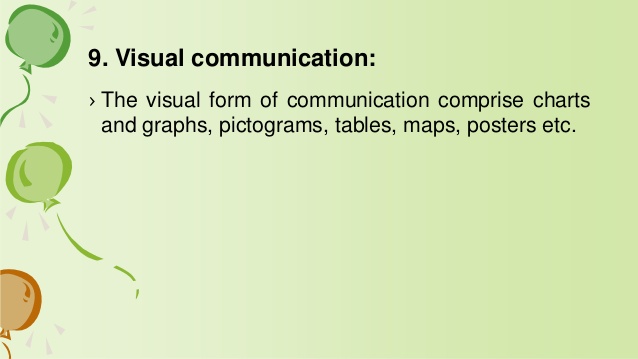 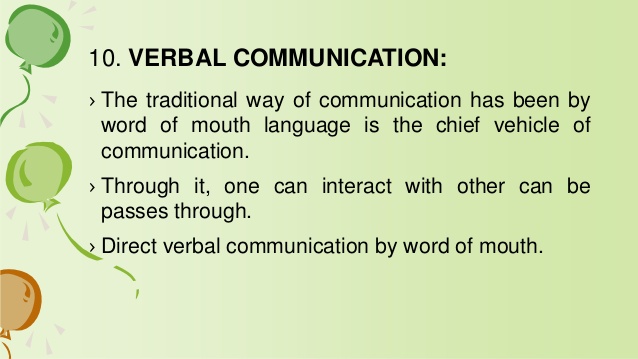 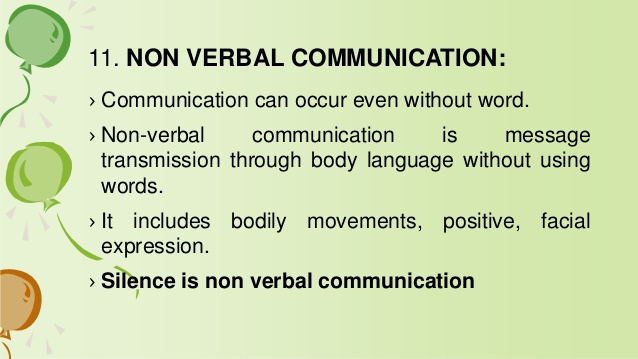 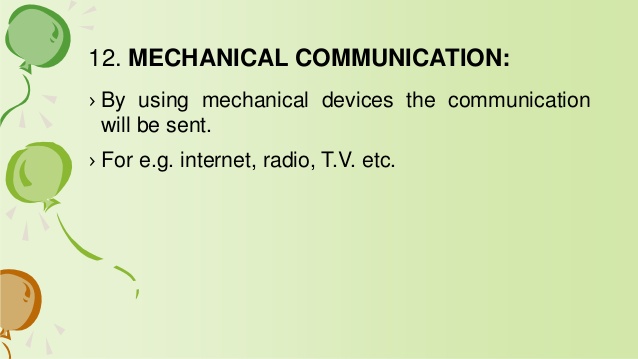 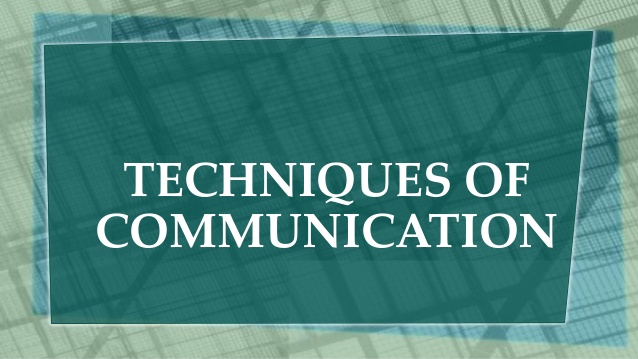 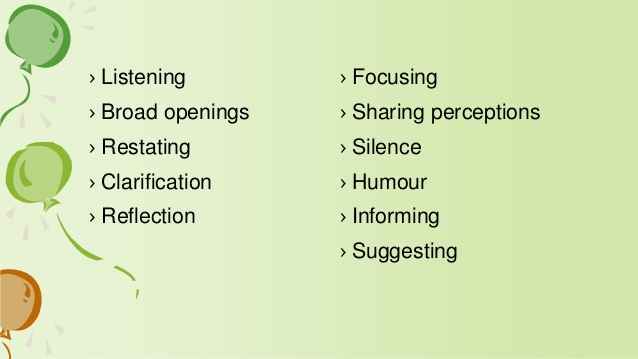 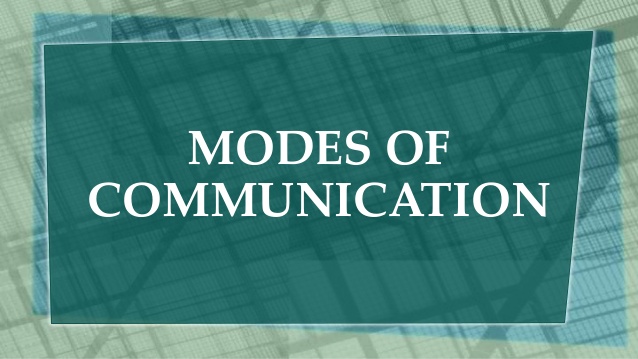 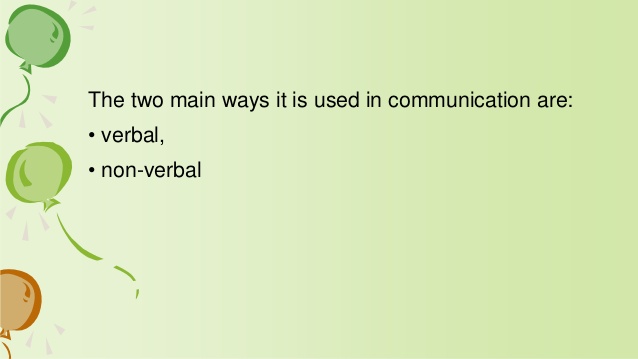 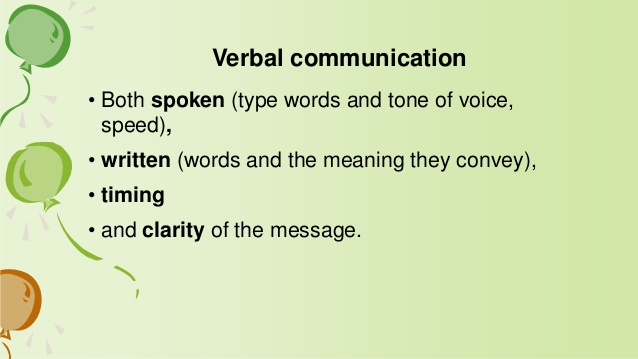 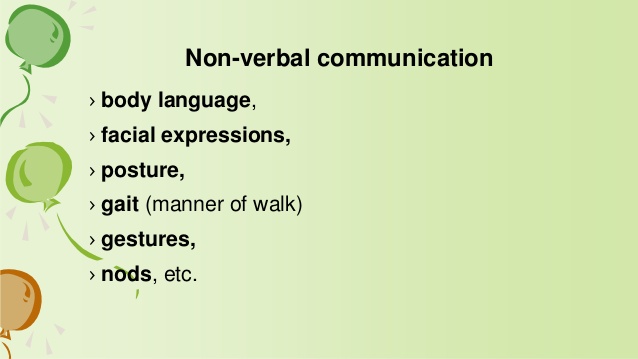 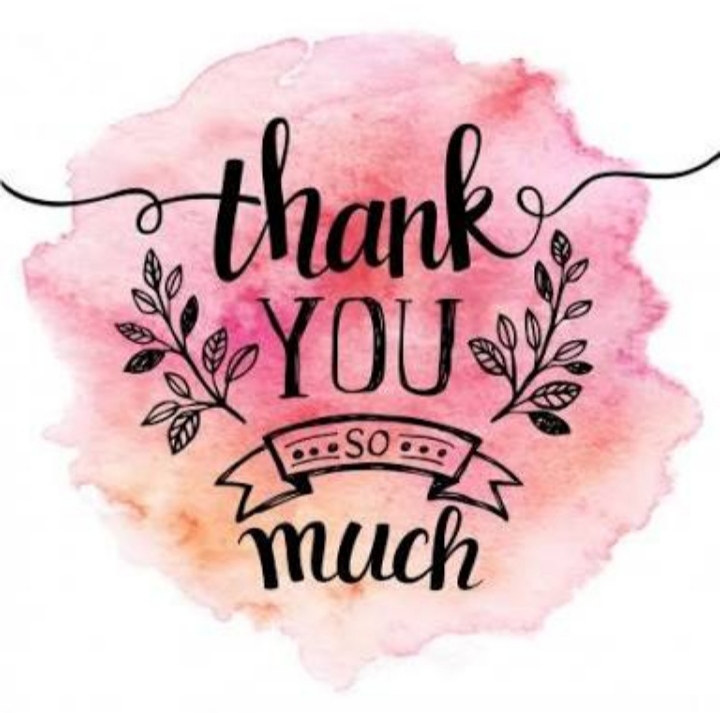